EEEFM Prof.ª Filomena Quitiba  
Piúma/ES, 1º semestre de 2019
DIAGRAMA VÊ: ESTUDANDO PARA O ENEM DE FORMA INVERTIDA
Aluno( s): XXXXXXXXX   HHHHHHHHHH
Série: 1° ano | Turma: N01 | Turno: Noturno. Valor: 5,0 pontos
Professores: Ana; Chirlei; Lucas e Maria Lúcia  -  lucas.perobas@gmail.com
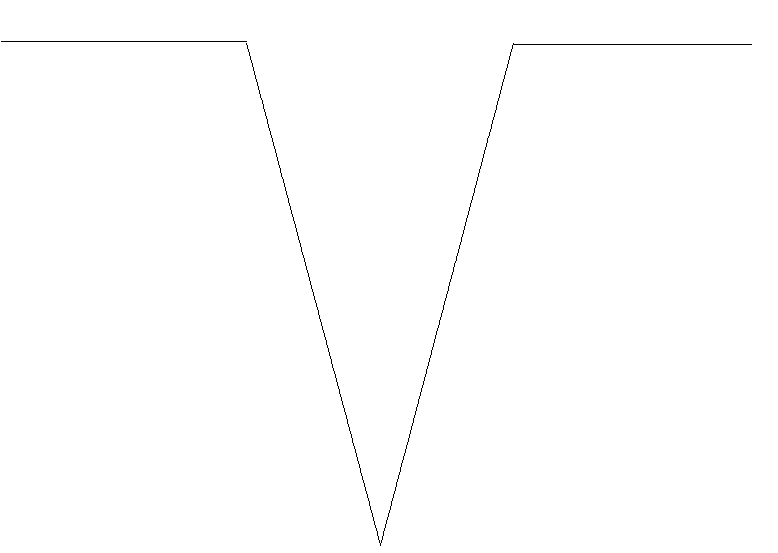 Domínio Conceitual
Domínio Metodológico
Questão básica 
A reação descrita no texto mostra o processo de extração dos metais por meio da reação com moléculas orgânicas, X e Y Considerando-se as estruturas de X e Y e o processo de separação descrito, pode-se afirmar que?
Asserções de valor: O Diagrama Vê traz melhor entendimento da Física.
Teoria: XXXXXXXXXXX
Asserções de conhecimento:
A letra A está correta.
Princípios/necessidade didática:
XXXXXXXXXXXXXXX
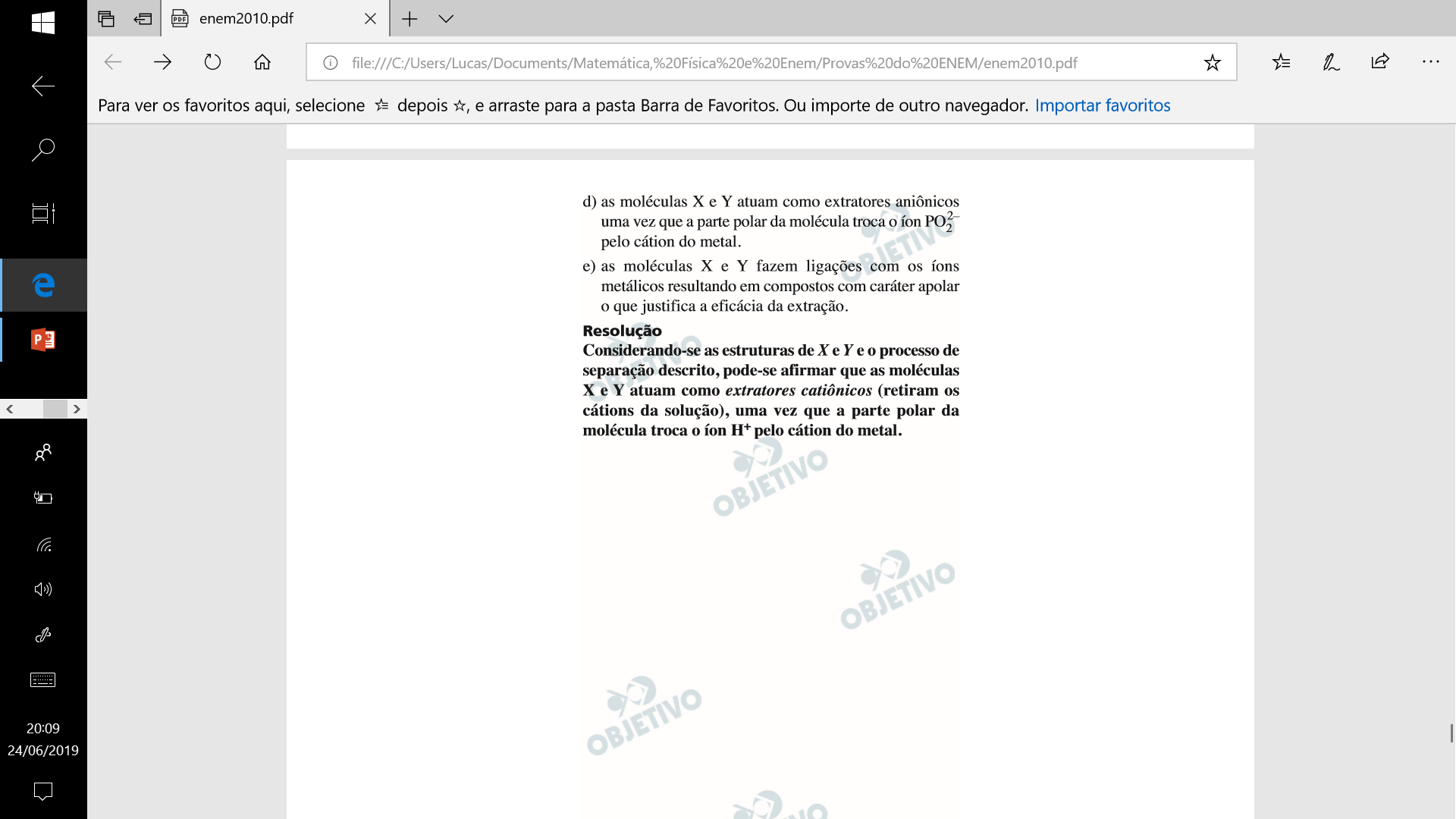 XXXXXXXXX
Interpretações: 
a) Correta
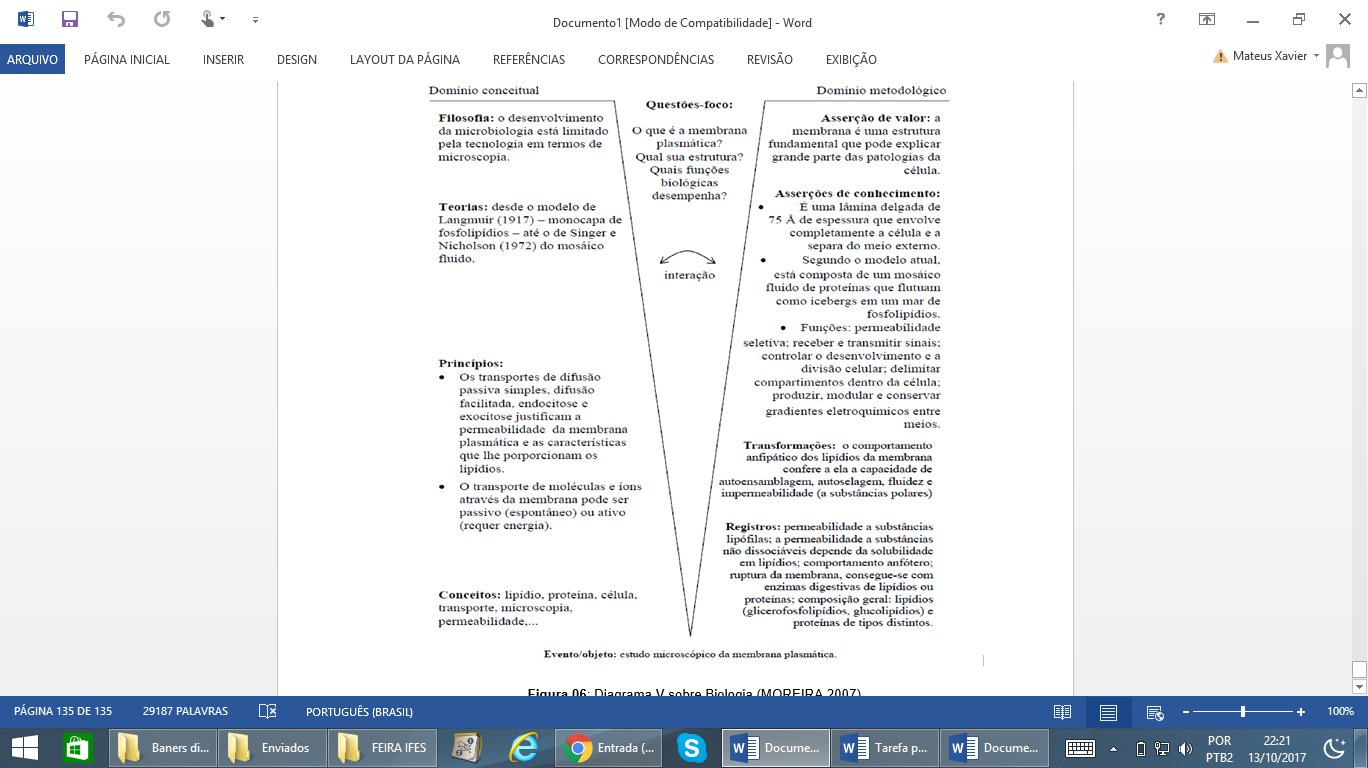 XXXXXXXXX
b) Errada, XXXXXXXXXXXXXXXXX
Conceitos: XXXXXXXXXXXXXX.
c) Errada, XXXXXXXXXXXXXX
Sentença Descritora: 
XXXXXXXXXXXXXXXXXXXXXXX
d) Errada, XXXXXXXXXXXXXX
e) Errada, XXXXXXXXXXXXXX
Competências socioemocionais: 
Aprender a conhecer: Raciocínio e Aprender a aprender.
Aprender a fazer: Protagonismo.
Aprender a ser: Construção e Execução do Projeto de Vida.
Transformações:
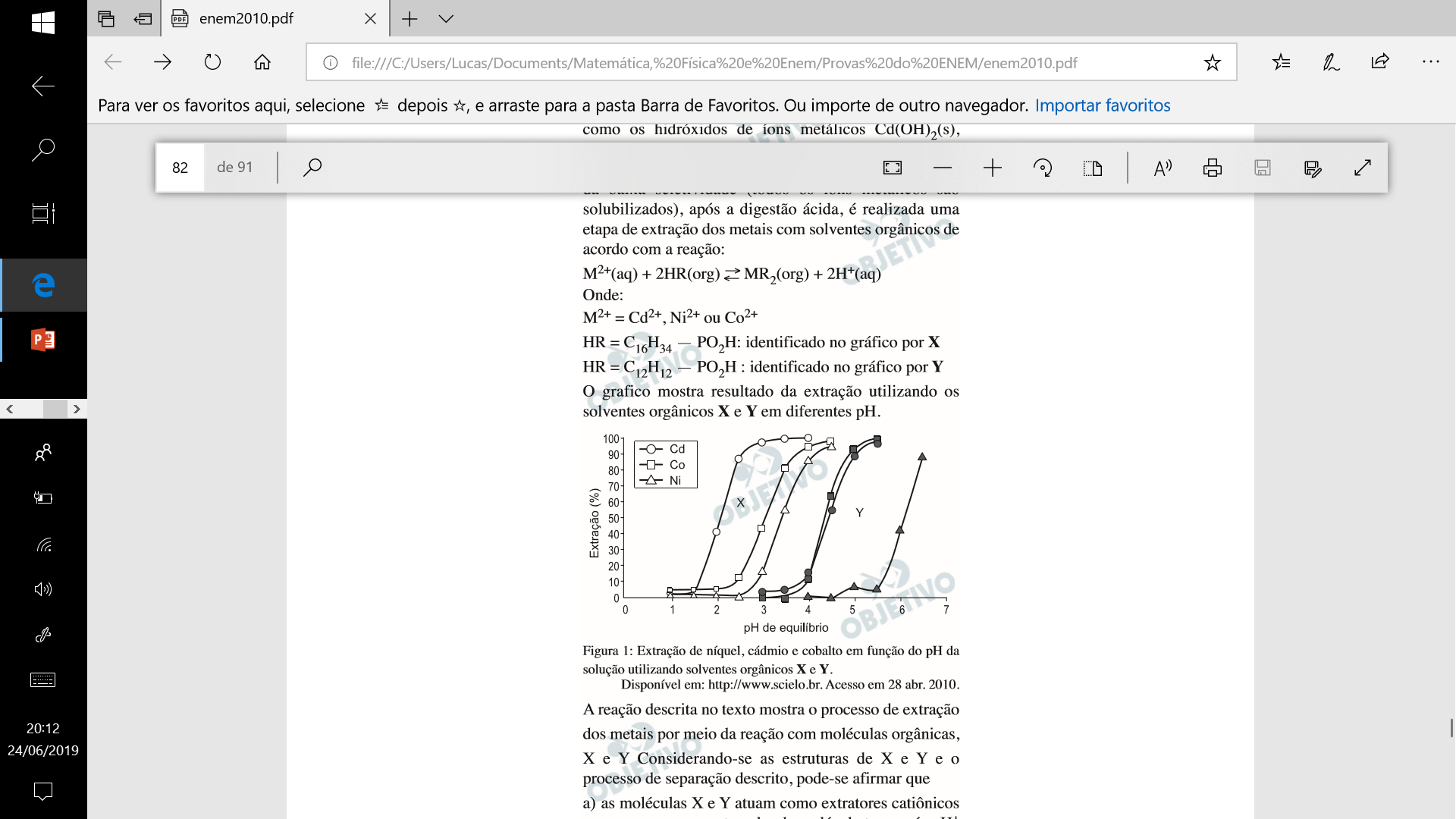 Competências socioemocionais na BNCC: 
a) Valorizar e utilizar os conhecimentos historicamente construídos sobre o mundo físico, social, cultural e digital para entender e explicar a realidade, continuar aprendendo e colaborar para a construção de uma sociedade justa, democrática e inclusiva. 
b) Utilizar tecnologias digitais de comunicação e informação de forma crítica, significativa, reflexiva e ética nas diversas práticas do cotidiano (incluindo as escolares) ao se comunicar, acessar e disseminar informações, produzir conhecimentos e resolver problemas.
Registros / Dados: Opções:
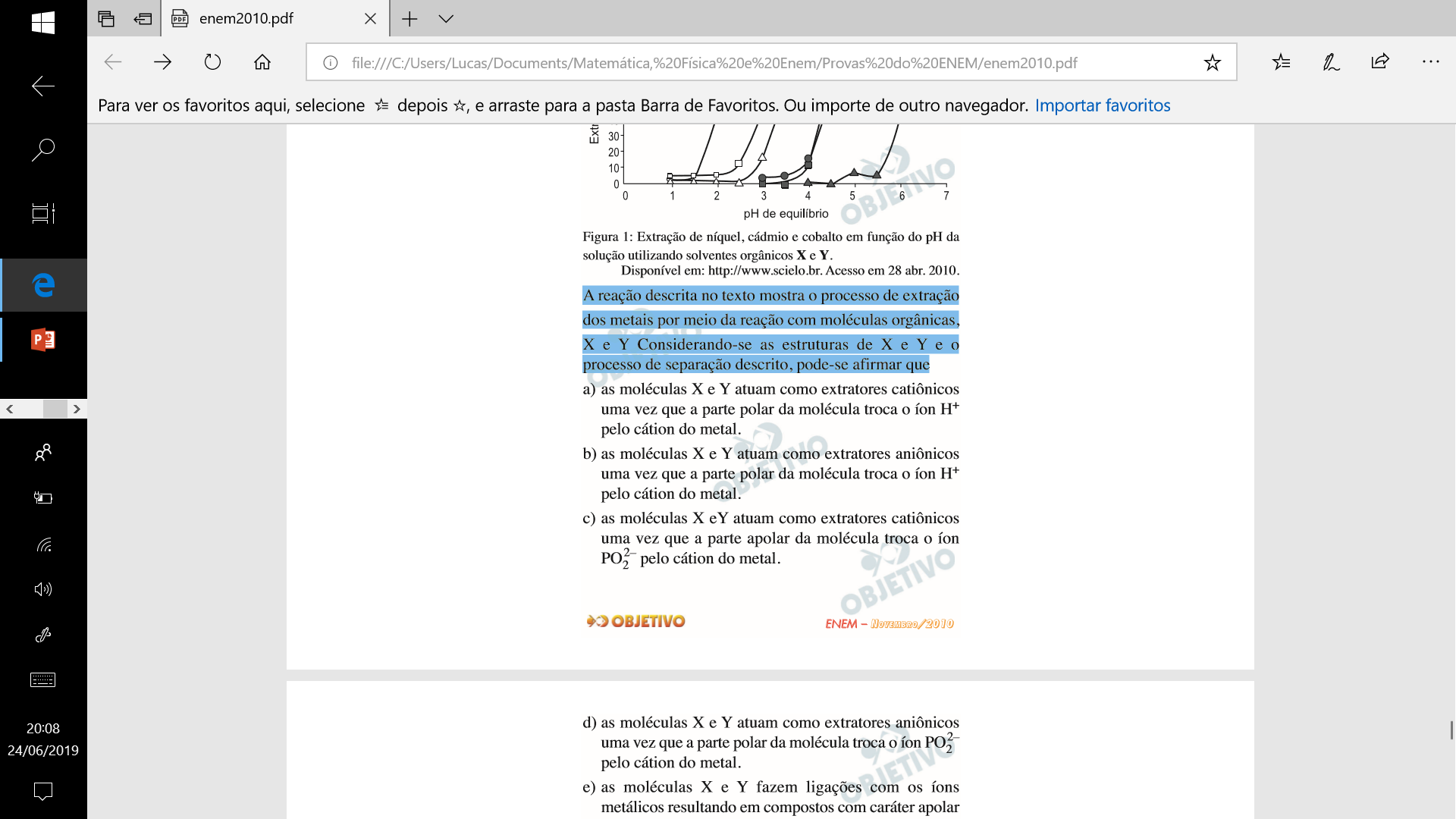 Competências Cognitivas:
Competência de ÁREA X - XXXXXXXXXXXXXXXXXXXXXXX.

Habilidade XX - XXXXXXXXXXXXXXXXXXXXXXXX.
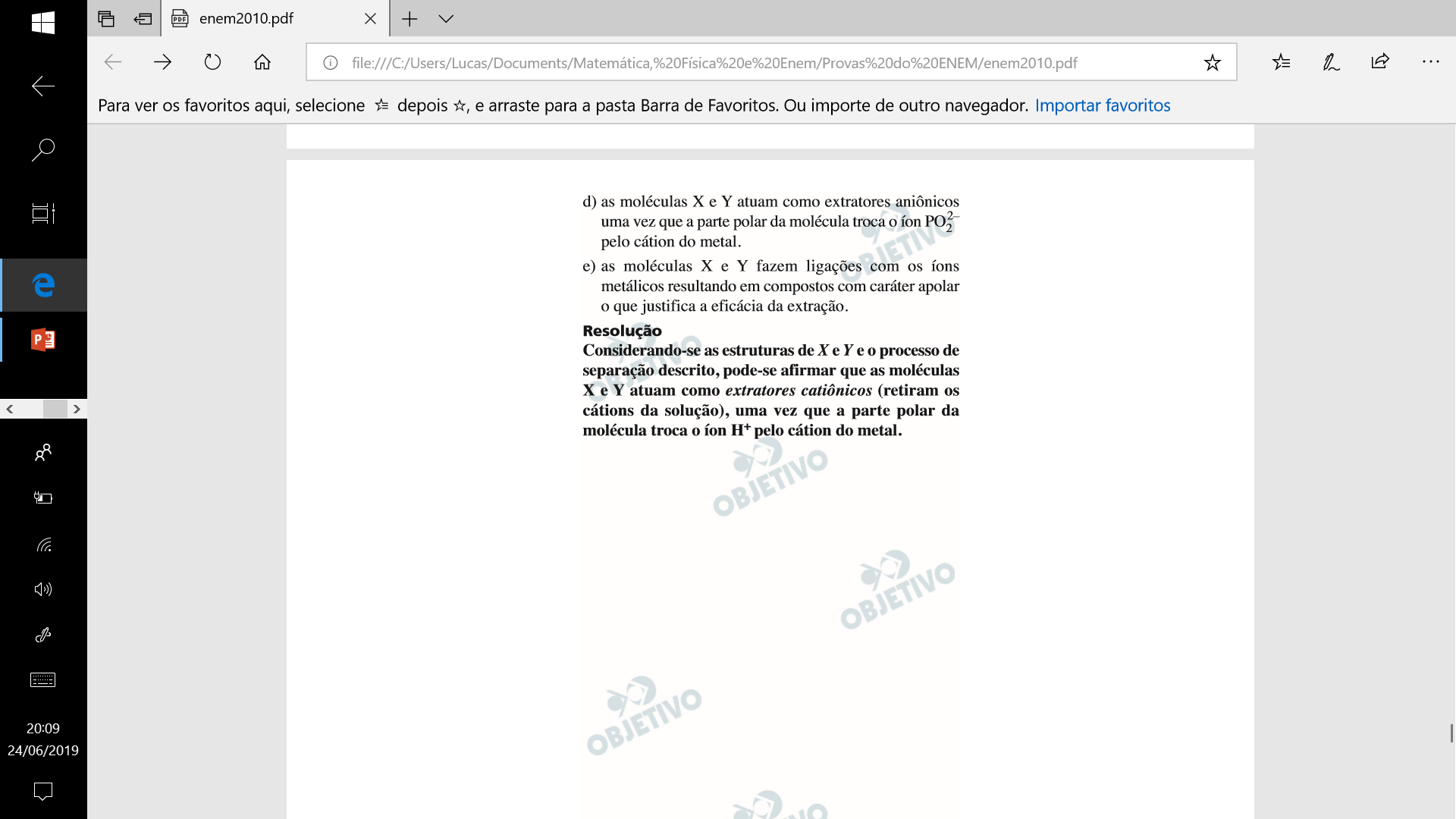 Evento 
ENEM: 2010 | Questão: 82, caderno branco|
As baterias de Ni-Cd muito utilizadas no nosso cotidiano não devem ser descartadas em lixos comuns uma vez que uma considerável quantidade de cádmio é volatilizada e emitida para o meio ambiente quando as baterias gastas são incineradas como componente do lixo. Com o objetivo de evitar a emissão de cádmio para a atmosfera durante a combustão é indicado que seja feita a reciclagem dos materiais Nela, tanto os metais (Cd, Ni e eventualmente Co) como os hidróxidos de íons metálicos                    ,                             
presentes na bateria, reagem com uma mistura ácida e são solubilizados. Em função da baixa seletividade (todos os íons metálicos são solubilizados), após a digestão ácida, é realizada uma etapa de extração dos metais com solventes orgânicos de acordo com a reação: 
dessas baterias. Uma maneira de separar o cádmio dos demais compostos presentes na bateria é realizar o processo de lixiviação ácida.
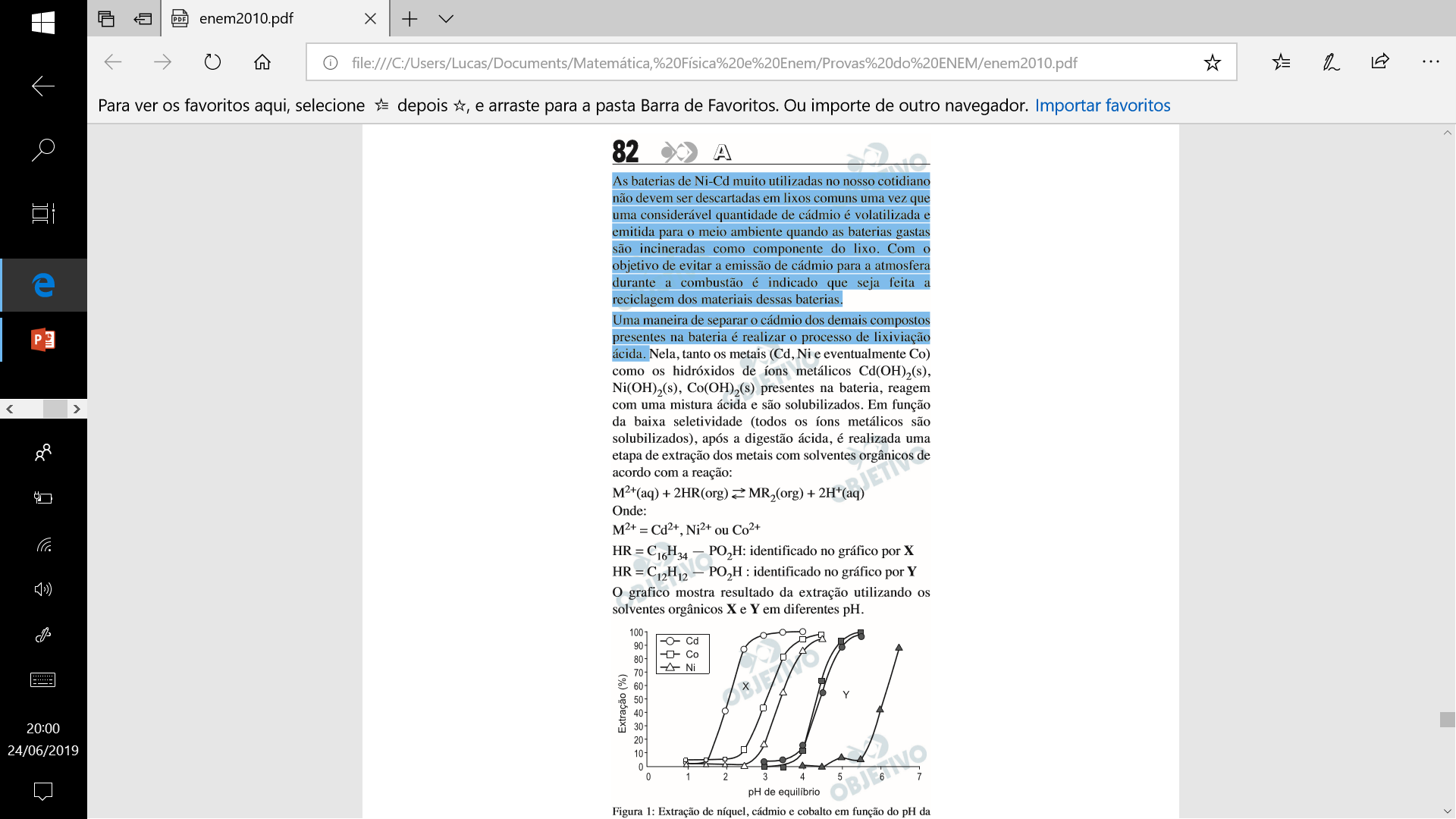 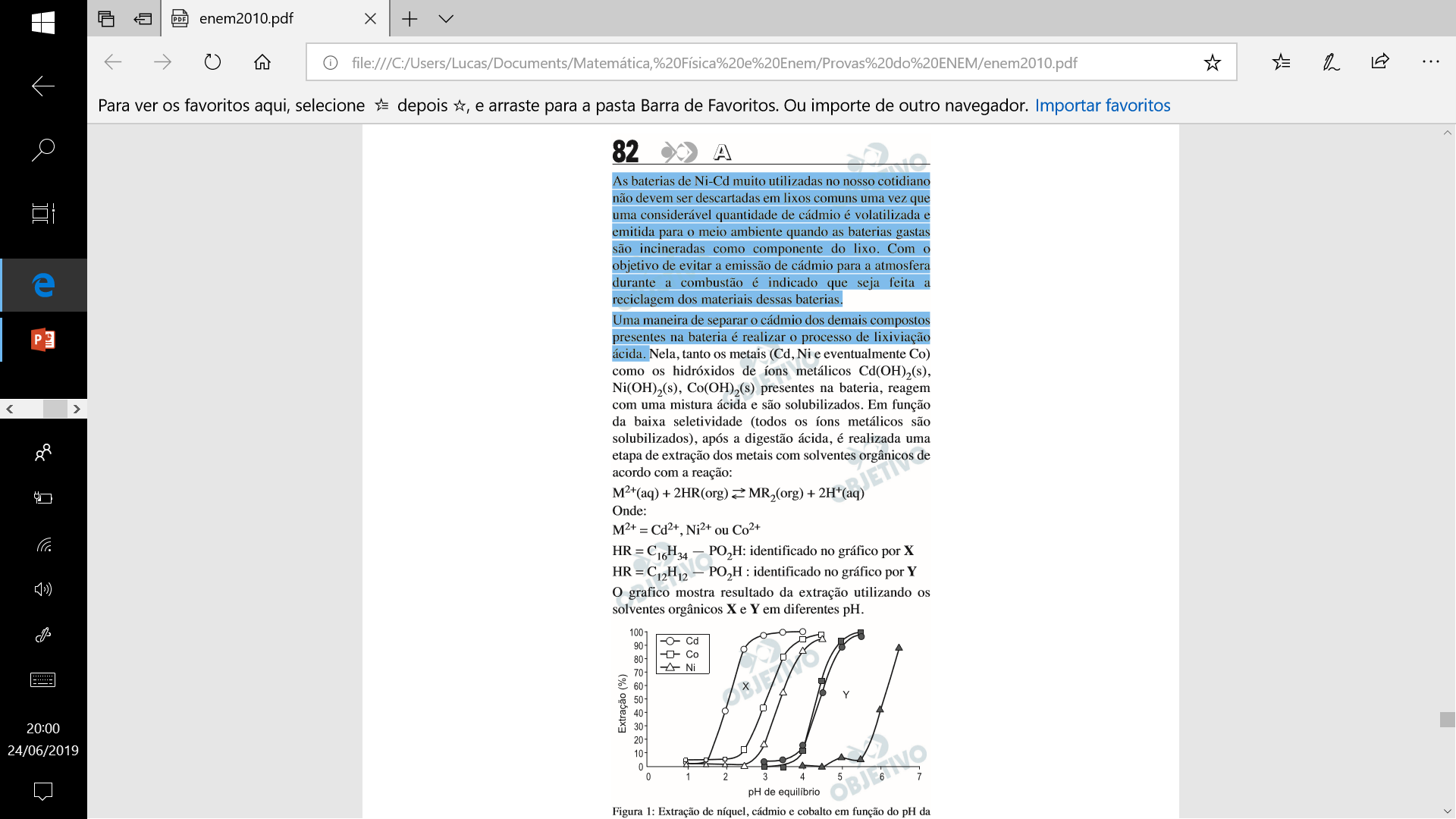 [Speaker Notes: Suporte: www.wikifisica.com; https://curriculointerativo.sedu.es.gov.br/  e https://sedudigital.wixsite.com/preenemdigital]